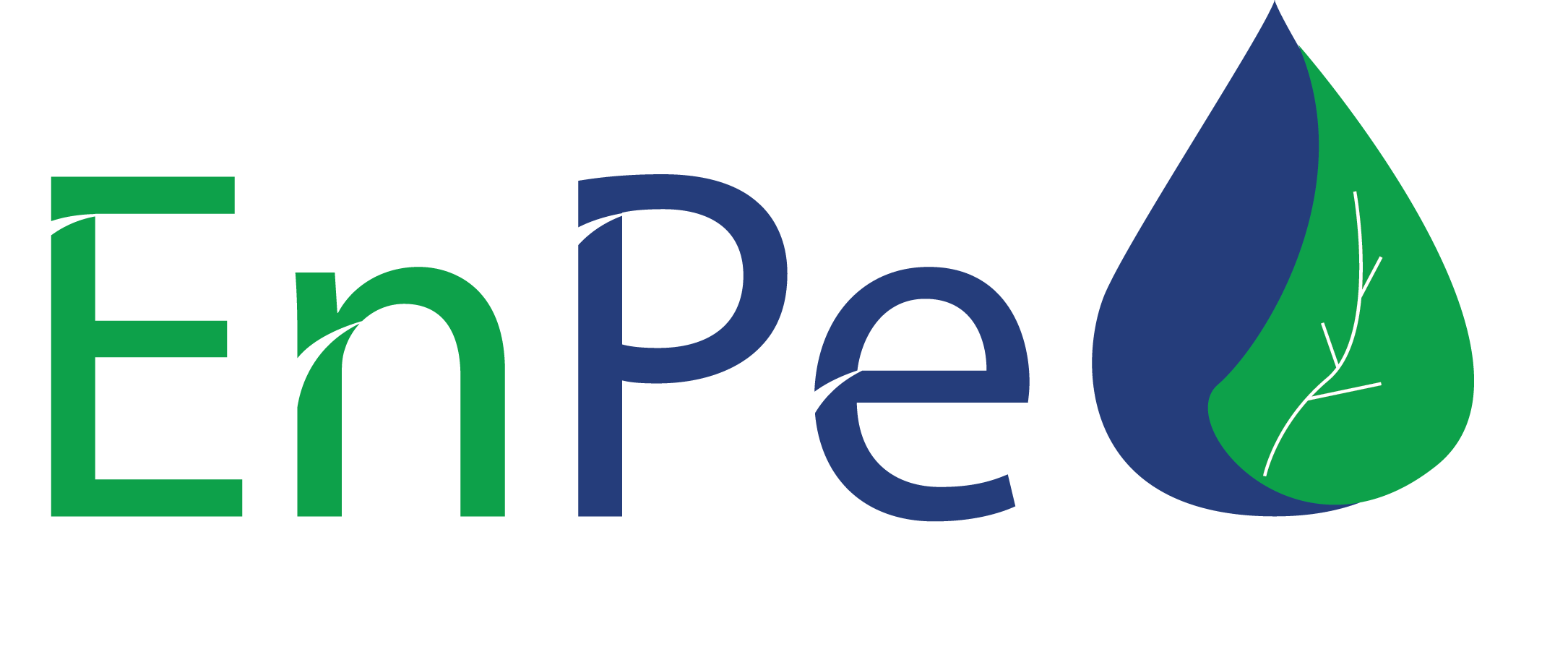 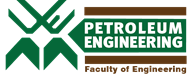 Petrol-UEM Project presentation
Trondheim - 26 February - 2019
Project overview (brief summary)
When it started
Partners
Main target area and Programme: genesis/structure/populations/etc
Relevance of collaboration within Mz development prospects
Management
Academic programmes- (new and revised) status
Bridging Programme overview (knowledge gap identified)
MSc Programme overview (description and pictures of the main concept)
Plans for a BSc (Licenciatura) programme
Assistance to other programmes

Direct teaching activities; supervising activities; professor development programs
Very opportune support of lectures and replacement of professor in Production Operations: further support in direct teaching expected
Grants and programme sustainability
Overview of research activities
Academic Programme and collaboration programme both juvenile
Research line identified and followed within Drilling Fluids
Two dissertations defended with heavy supervisory work from NTNU (description and pictures ?)
Further strong input from NTNU is establishing a Drilling Lab (equipment already purchased and delivered to MZ)
Research facilities supported by EnPe II
(Brief grouping of lists of drilling lab equipment)
Databases or manuals developed with contribution from EnPe II
Compendia from Drilling 
Lecture notes
Editing to dissertation templates
Any other research outputs or technologies developed under EnPe II
No direct output from EnPe but with supervisory support of NTNU (e.g., properties of bentonite from Boane, use of CNSL as a drilling fluid

(description and pictures main follow with the main breakthrough)
Impacts of lessons learnt on the programmes developed under EnPe II on other programmes run by the relevant Colleges and departments
A few key challenges and how they have been or are being addressed
Initial project definition and scope of implementation mismatch: regular revisions made
Changes of programme management and visions and respective learning curves: difficult to adapt but minimized by the early adoption of on-the-ground coordinator
Difficulties in establishing links for certain activities, especially professor development: still a bit challenge
Mismatch of managerial rules in both countries and hurdles in equipment imports: still a big problem with money clearance delays, exchange rate issues, anti-corruption measures and customs clearance delays
Some reluctance to adopt Mz choices and regulated directions by partners